Is it Reasonable?
Is it Reasonable?
80% believe in God 
https://www.christianitytoday.com/news/2018/april/we-believe-in-god-what-americans-mean-pew-survey.html
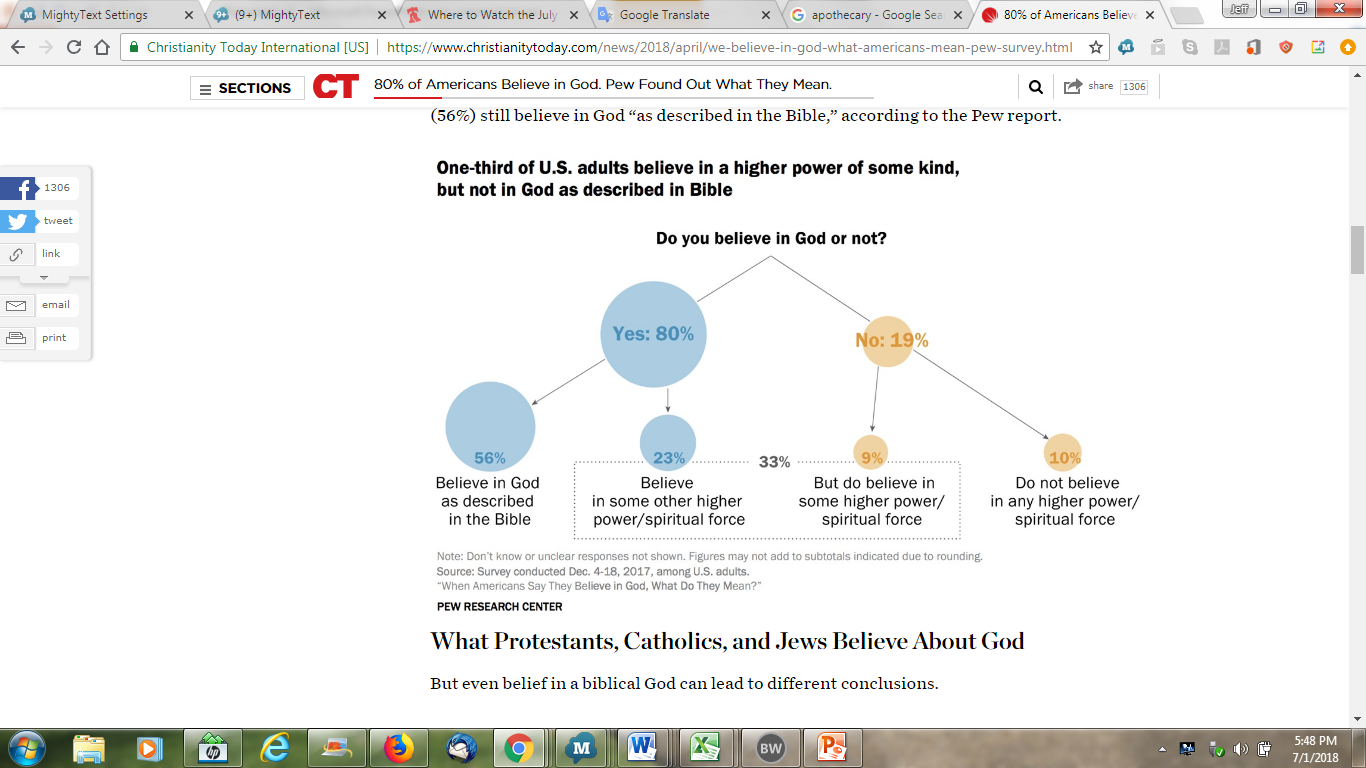 Is it Reasonable?
Is it reasonable to think there would be an attempt to communicate with us?

Ask this question relative to…
New puppy owners
New parents

The Bible claims to be communication from God
Is it Reasonable?
The Bible claims to be communication from God

What alternatives are there?
Is it Reasonable?
The Bible claims to be communication from God

Is the Bible’s claim ridiculous?
“misinterpretations or mistranslations (sometimes deliberate).”
“Popular authors frequently claim that he predicted whatever major event had just happened at the time of each book's publication…”
in 1969  Apollo moon landings 
in 1986  Space Shuttle Challenger disaster 
in 1997 death of Diana, Princess of Wales
in 2001 September 11 attacks on the World Trade Center

https://en.wikipedia.org/wiki/Nostradamus
Most academic sources reject the notion that Nostradamus had any genuine supernatural prophetic abilities and maintain that the associations made between world events and Nostradamus's quatrains are the result of misinterpretations or mistranslations (sometimes deliberate).[8] These academics argue that Nostradamus's predictions are characteristically vague, meaning they could be applied to virtually anything, and are useless for determining whether their author had any real prophetic powers. They also point out that English translations of his quatrains are almost always of extremely poor quality, based on later manuscripts, produced by authors with little knowledge of sixteenth-century French, and often deliberately mistranslated to make the prophecies fit whatever events the translator believed they were supposed to have predicted.
https://en.wikipedia.org/wiki/Nostradamus
Many of Nostradamus's supporters believe that his prophecies are genuine.[58] Due to the subjective nature of these interpretations, however, no two of them completely agree on exactly what Nostradamus predicted, whether for the past or for the future.[58] Many supporters, however, do agree, for example, that he predicted the Great Fire of London, the French Revolution, the rises of Napoleon and Adolf Hitler,[59][e] both world wars, and the nuclear destruction of Hiroshima and Nagasaki.[58][30] Popular authors frequently claim that he predicted whatever major event had just happened at the time of each book's publication, such as the Apollo moon landings in 1969, the Space Shuttle Challenger disaster in 1986, the death of Diana, Princess of Wales in 1997, and the September 11 attacks on the World Trade Center in 2001.[30][60] This 'movable feast' aspect appears to be characteristic of the genre.[58]
https://en.wikipedia.org/wiki/Nostradamus